Welcher Typ sind Sie?
sehr sportlich
sportlich
mässig sportlich
nicht sehr sportlich
ein Couchpotatoe
Es ist ein Fehler aufgetreten.
Offenbar ist uns leider ein Fehler unterlaufen und diese Antwort wurde nicht richtig verlinkt. Bitte starten Sie von neuem und wählen Sie beim nächsten Mal eine andere Antwort. Entschuldigung.
Welchen Jahrgang haben Sie?
1901-1940
1941-1950
1951-1960
1961-1970
1971-1980
1981-1990
1991-2000
2001-2017
Welches Bild trifft am besten auf Sie zu? (Bild anklicken)
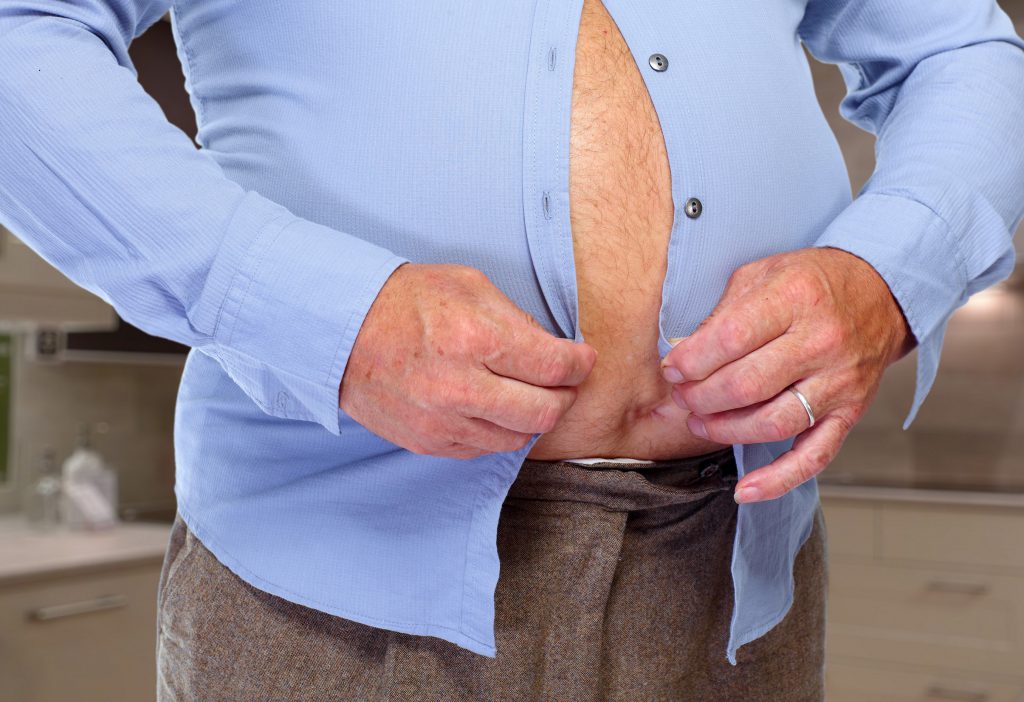 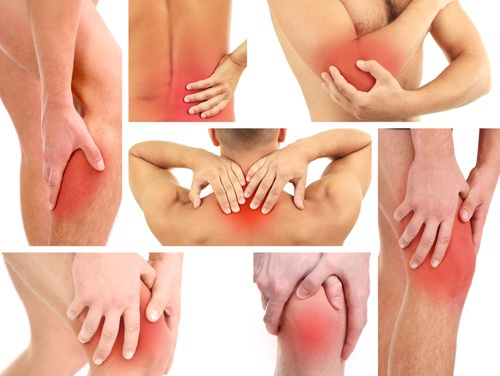 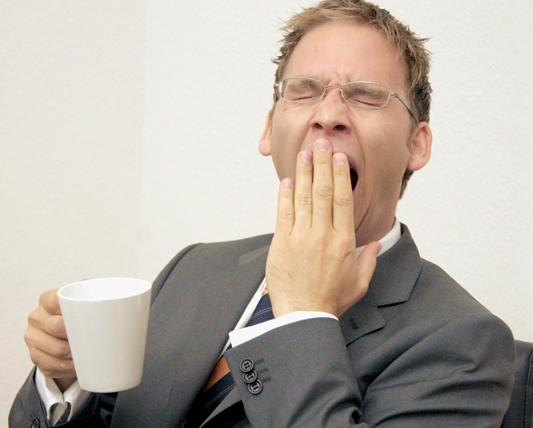 keines dieser drei Bilder
Wie schwer sind Sie?
70 kg oder weniger
71 – 90 kg
91 – 110 kg
über 110 kg
Error #152:>> system überlastet <<	...	-  >>orakel 5d	 - sport<<		- // pdm: 564 - #152 fehlermeldung		...		- // Home: -> LINK <<
Folgendes trifft auf Sie zu:
Frau, unter 30 Jahren
Frau, 30 – 50 Jahre
Frau, 51 – 70 Jahre
Frau, über 70 Jahre
Mann, unter 30 Jahren
Mann, 30 – 50 Jahre
Mann, 51 – 70 Jahre
Mann, über 70 Jahre
Anderes Geschlecht, unter 30 Jahren
Anderes Geschlecht, 30 – 50 Jahre
Anderes Geschlecht, 51 – 70 Jahre
Anderes Geschlecht, über 70 Jahre
Wir haben Dich beim Fitnesscenter Yoki ® angemeldet und Deine Kontaktdaten übermittelt. Du bekommst in nächster Zeit eine Mail mit weiteren Informationen zugestellt, bitte vergewissere Dich, dass diese Mail nicht im Spam-Ordner landet.In Deiner Mitgliedschaft „pro+“ sind monatlich vier geleitete Kurse Deiner Wahl inbegriffen und Du bekommst bei jedem Besuch ein gratis Getränk.Vielen Dank für Dein Interesse.Halte Dich fit mit Yoki ® !
Wir haben Sie beim Fitnesscenter Fit im Alter angemeldet und Ihre Kontaktdaten übermittelt. Sie bekommst in nächster Zeit eine Mail mit weiteren Informationen zugestellt. Bitte vergewissern Sie sich, dass diese Mail nicht im Spam-Ordner landet.In Ihrer Mitgliedschaft „Gold“ sind monatlich vier geleitete Kurse Ihrer Wahl inbegriffen und Sie erhalten bei jedem Besuch ein gratis Getränk.Vielen Dank für Ihr Interesse.Eine gute Gesundheit wünscht Ihnen                                    Fit im Alter
Wir haben Sie beim Yogacenter Yoga für Grossmütter angemeldet und Ihre Kontaktdaten übermittelt. Sie bekommst in nächster Zeit eine Mail mit weiteren Informationen zugestellt. Bitte vergewissern Sie sich, dass diese Mail nicht im Spam-Ordner landet.Mit Ihrer Mitgliedschaft „supernany“ stehen Ihnen monatlich vier geleitete Yogakurse gratis zur Auswahl und Sie erhalten bei jedem Besuch eine gratis Massage.Vielen Dank für Ihr Interesse.Eine gute Gesundheit wünscht Ihnen:                                    Yoga für Grossmütter
Wir haben Sie beim Yogacenter Yoga für Grossväter angemeldet und Ihre Kontaktdaten übermittelt. Sie bekommst in nächster Zeit eine Mail mit weiteren Informationen zugestellt. Bitte vergewissern Sie sich, dass diese Mail nicht im Spam-Ordner landet.Mit Ihrer Mitgliedschaft „superdady“ stehen Ihnen monatlich vier geleitete Yogakurse gratis zur Auswahl und Sie erhalten bei jedem Besuch eine gratis Massage.Vielen Dank für Ihr Interesse.Eine gute Gesundheit wünscht Ihnen:                                    Yoga für Grossväter
Welchen Sport schauen sie am liebsten im Fernsehen?
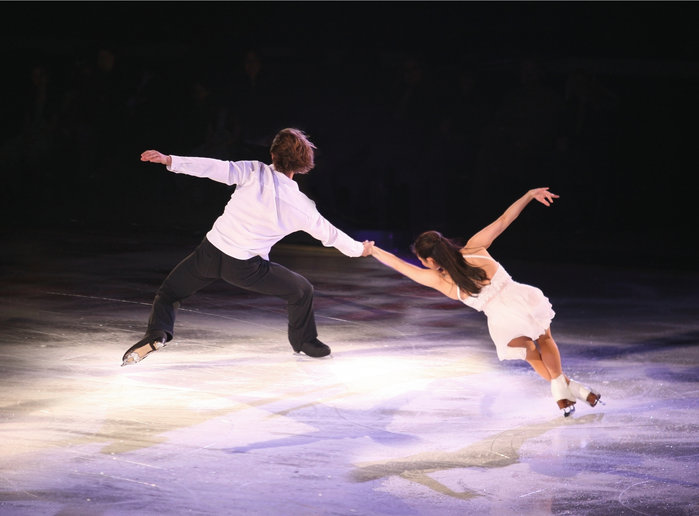 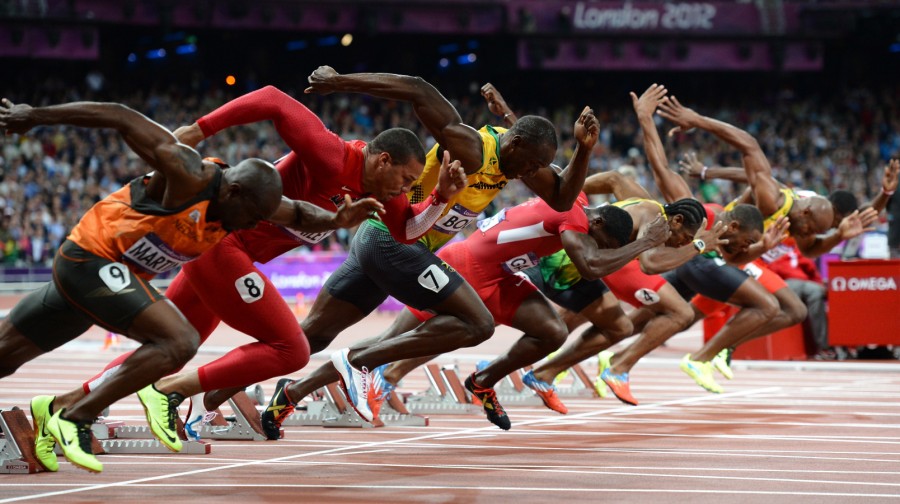 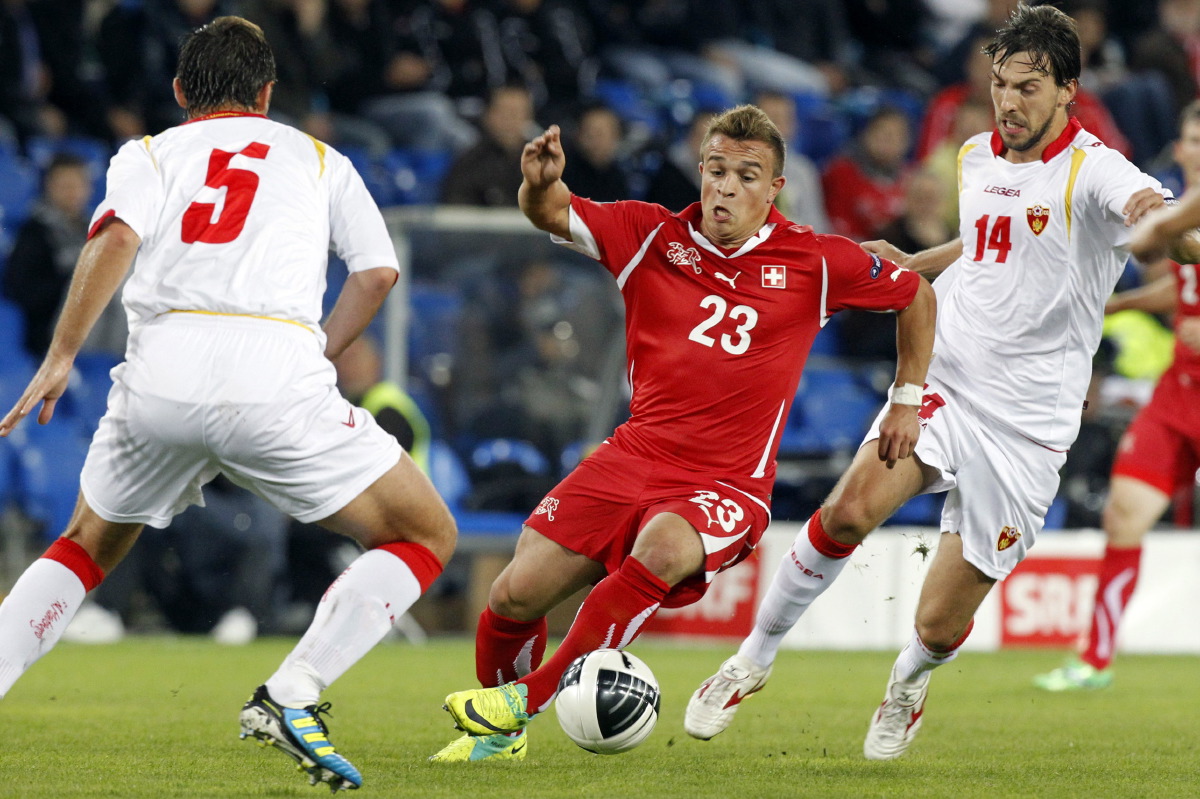 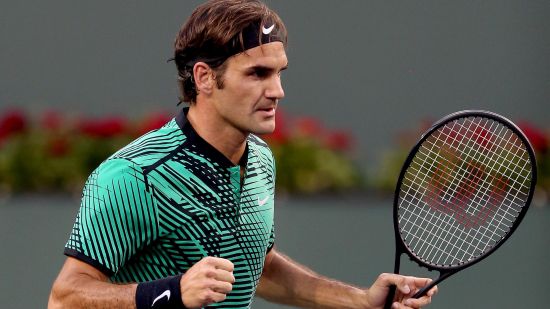 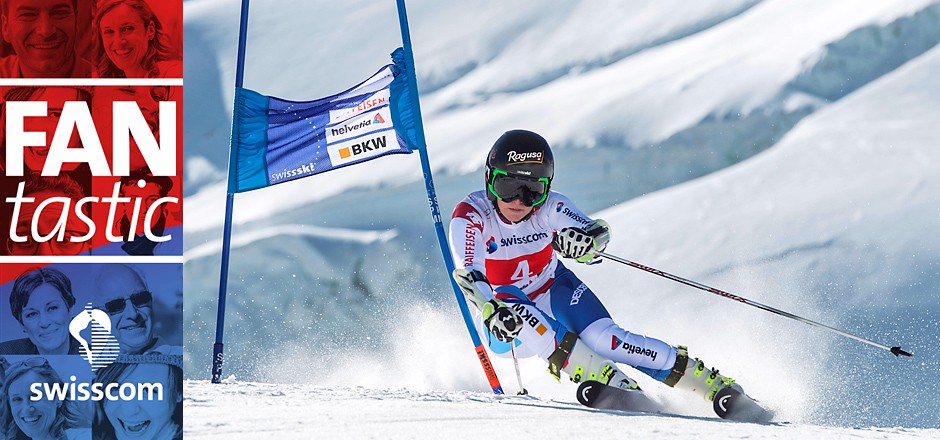 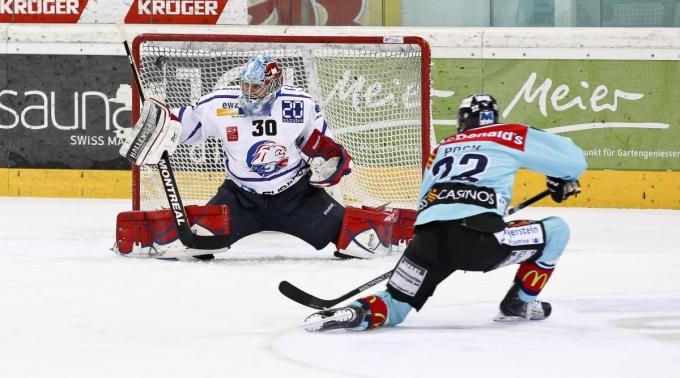 Welchen Sport interessiert Sie überhaupt nicht?
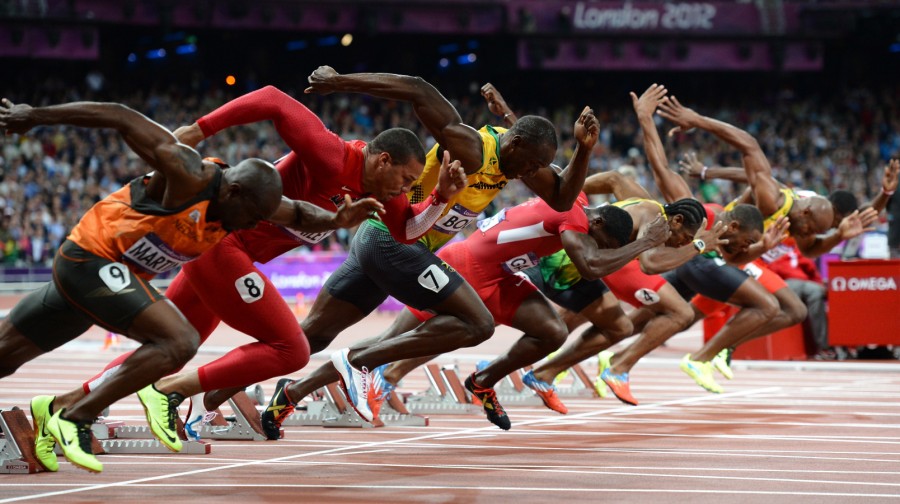 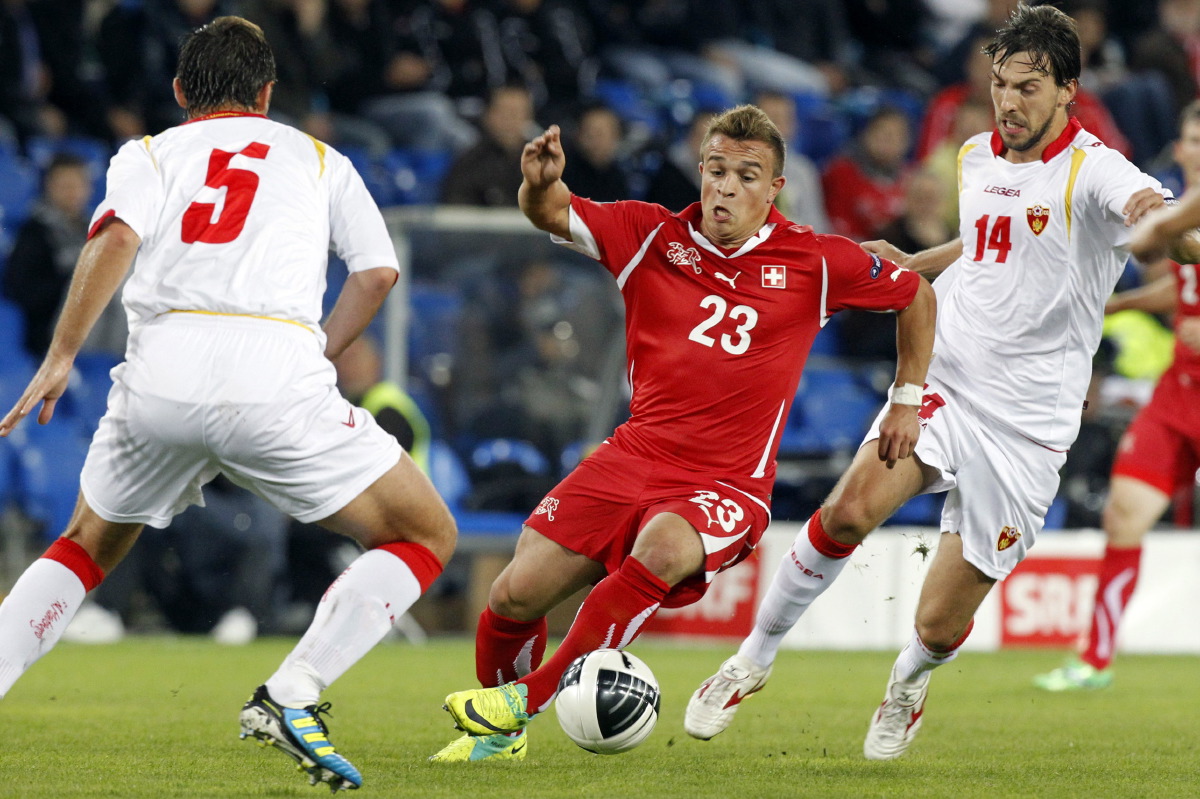 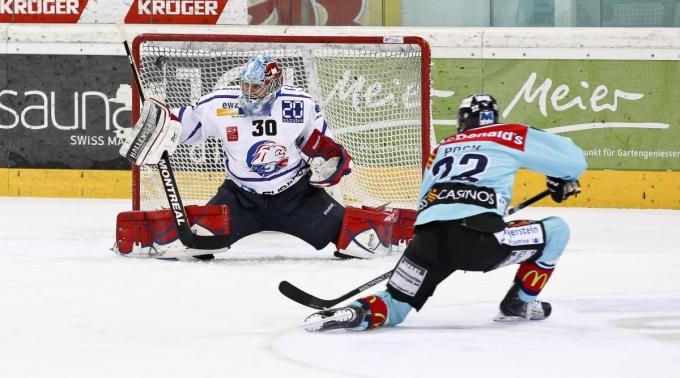 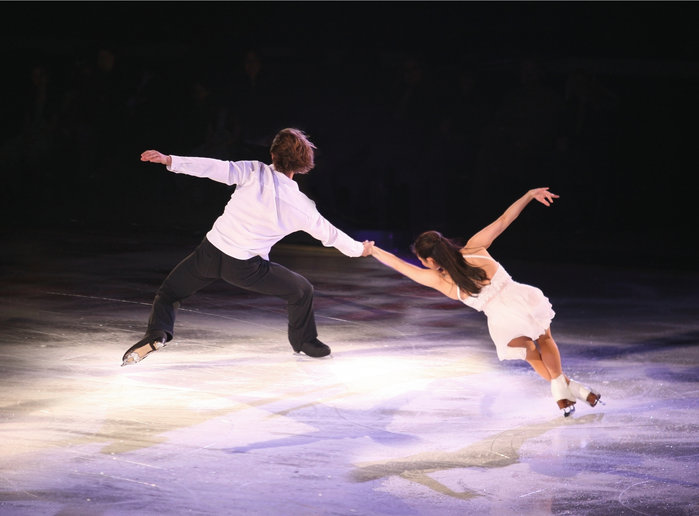 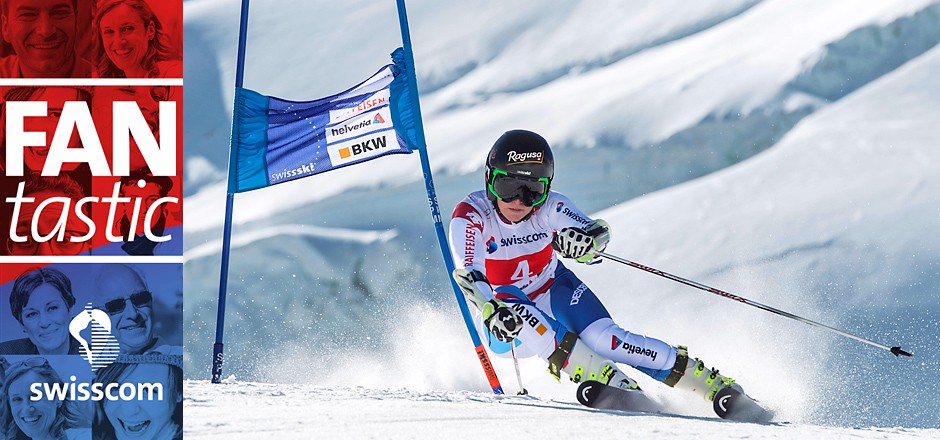 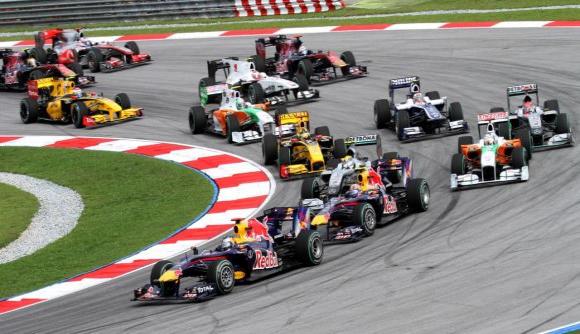 Wie schwer sind Sie?
60 kg oder weniger
61 – 80 kg
81 – 100 kg
über 100 kg
Warum treiben Sie selber nur selten Sport?
keine Zeit
zu gestresst
keine Motivation
Sport ist schädlich
Sex ist doch auch Sport …
Sie haben das Grundprinzip des Lebens nicht verstanden. Wie viel besser würden Sie doch Ihre Zeit nützen, wenn Sie wüssten, wie viel Zeit Ihnen noch zur Verfügung steht!
Kann es sein, dass Sie ausversehen das falsche Thema ausgewählt haben? Sie sollten das Orakel eher in der Kategorie „Stress“ um Rat fragen!
Link Stress
Ich bin mir wirklich sicher, dass Sport schädlich ist!
Ja
Nein
Bitte wiederholen Sie:
Ich bin mir wirklich sicher, dass Sport schädlich ist!
Ja
Nein
Bitte wiederholen Sie:
Ich bin mir wirklich sicher, dass Sport schädlich ist!
Ja
Nein
Ich hoffe Sie erwarten nicht ernsthaft eine seriöse Antwort, wenn Sie das Orakel zu verarschen versuchen. Eine Entschuldigung wäre angebracht!
Ich entschuldige mich!
Haben Sie schon mal unter dem Sofa nach ihr gesucht?
Hatten Sie schon einmal einen operativen Eingriff?
Ja, ich bekam ein künstliches Gelenk
Ja, ich musste einen Bruch operieren
Ja, ich habe einen Herzschrittmacher
Ja, etwas anderes
Nein, zum Glück (noch) nie
Führen Sie einen gesunden Lebensstil?(bitte berücksichtigen sie verschiedene Faktoren wie Ernährung, Schlaf, Stress, Suchtmittel etc.!)
Ja, ich achte sehr darauf
Mehrheitlich, jedoch nicht immer
Durchschnittlich
Eher nicht
Nein, überhaupt nicht
Jeder Tag könnte ihr letzter sein. Sie sind von einem technischen Gerät abhängig, auf die Technik sollte man sich jedoch niemals verlassen.
Welches ist ihre primäre Problemzone?
Herzkreislauf
Bewegungsapparat
Verdauung: Magen/Darm
Gehirn und Nerven
Anderes
Führen Sie einen gesunden Lebensstil?(bitte berücksichtigen sie verschiedene Faktoren wie:Ernährung, Schlaf, Stress, Suchtmittel etc.!)
Ja, ich achte sehr darauf
Mehrheitlich, jedoch nicht immer
Durchschnittlich
Eher nicht
Nein, überhaupt nicht
Sie haben Schmerzen. Schmerzen haben Ursachen, Ursachen haben ihre Gründe. Machen Sie sich auf die Suche und finden Sie die innere Wahrheit.
Treiben sie oft Sport?
ja, sehr häufig
regelmässig
manchmal
eher selten
Welches Bild trifft am besten auf Sie zu? (Bild anklicken)
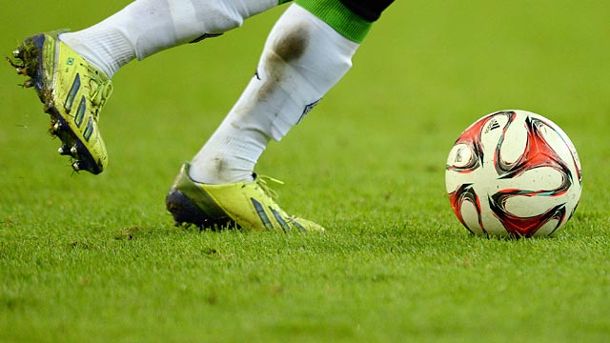 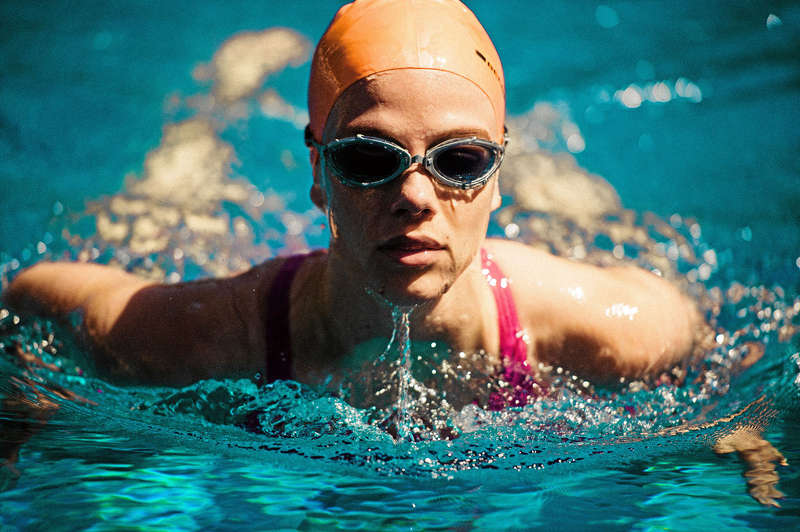 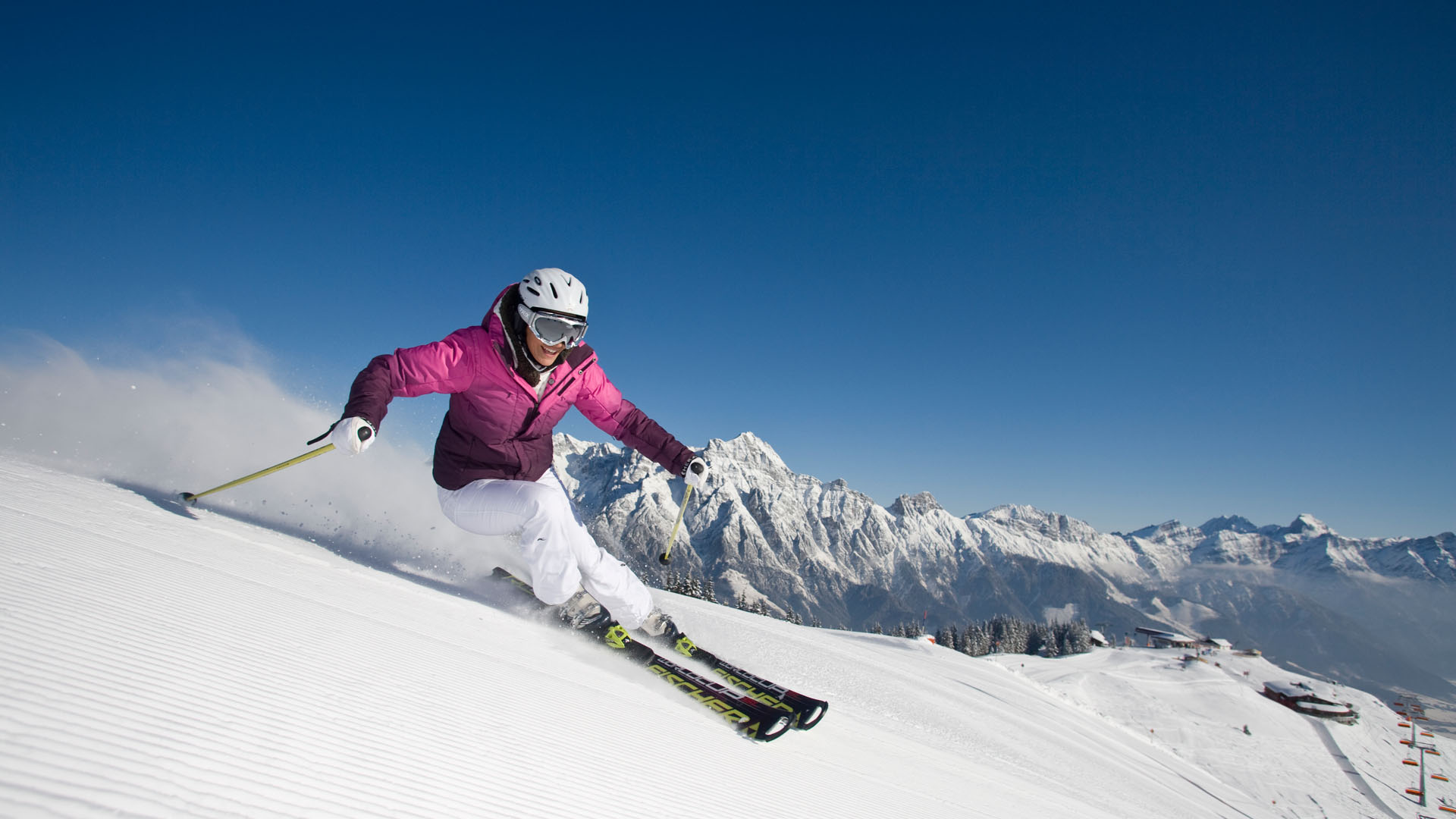 Haben Sie auch schon an Wettkämpfen teilgenommen?
Ja, ich messe meine Leistung gerne mit anderen Sportlern/Sportlerinnen.
Schon mehrmals, aber hauptsächlich aus Spass.
Leider viel zu selten, ich würde gerne öfters!		  
Höchstens ein oder zwei mal. Ich praktiziere Sport lieber ohne Leitungsdruck.
Nein, ich mag solche Veranstaltungen nicht.
Nein, ich hätte sowieso keine Chance.
An was für Wettkämpfen nehmen Sie teil?
regionale Wettkämpfe
kantonale Wettkämpfe
nationale Wettkämpfe
internationale Wettkämpfe
andere
Sie messen sich oft an anderen. Stärken Sie ihr Selbstvertrauen! Sobald Sie mit sich selbst ins Reine kommen, erlangen Sie wahre Zufriedenheit.
Haben Sie sich schon mal beim Sport verletzt?
Ja, und leider bin ich seither sportlich beeinträchtigt.
Ja, aber inzwischen ist es verheilt.
Ja, aber glücklicherweise ist nie etwas ernsthaftes passiert.
Nein, noch nie.
Sie leiden zu oft an Stress und anderen emotionalen Belastungen. Fokussieren Sie auf den zarten Kern unter der harten Schale und überdenken sie ihre Leistungsbereitschaft.
Leiden sie nach dem Sport unter Muskelkater?
ja, häufig
jein, manchmal
nein, praktisch nie
Seien Sie nicht so mittelmässig! Greifen Sie nach den Sternen und Sie werden erreichen, was Andere Ihnen nie zugetraut hätten.
Welchen Sport schauen Sie am liebsten im Fernseher?
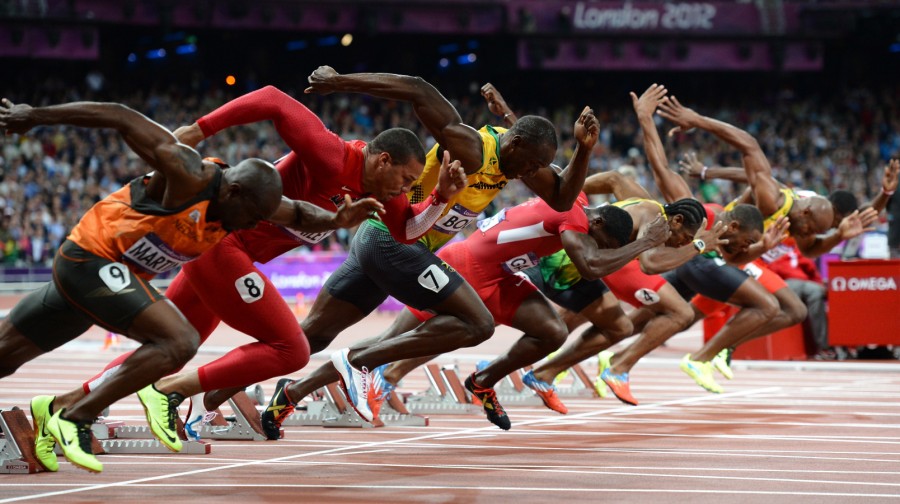 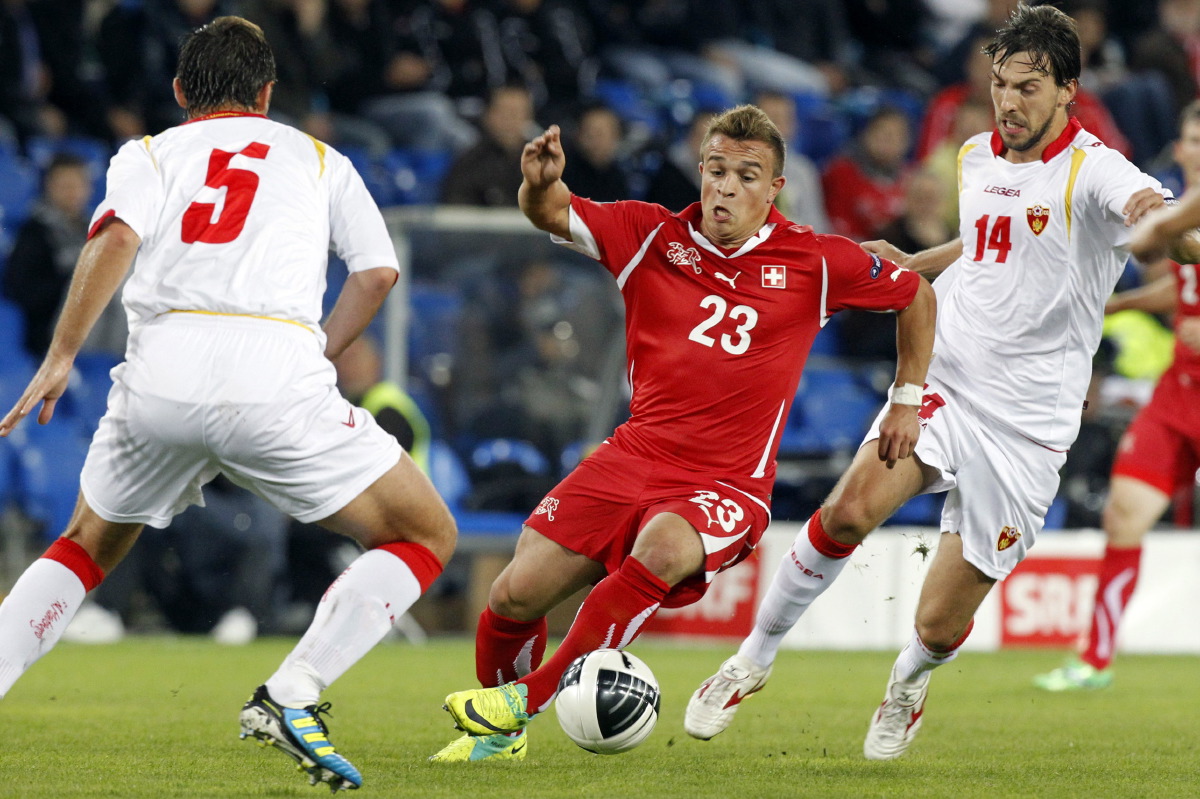 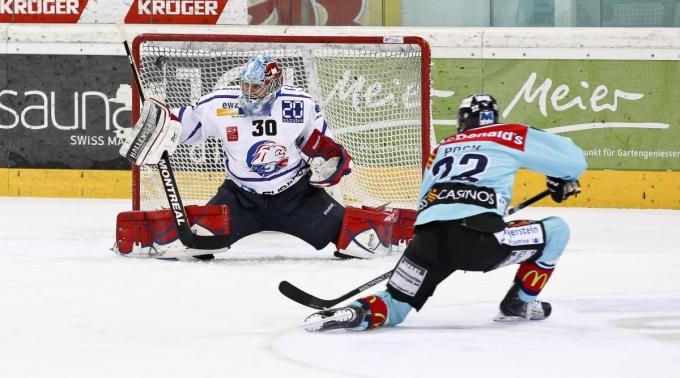 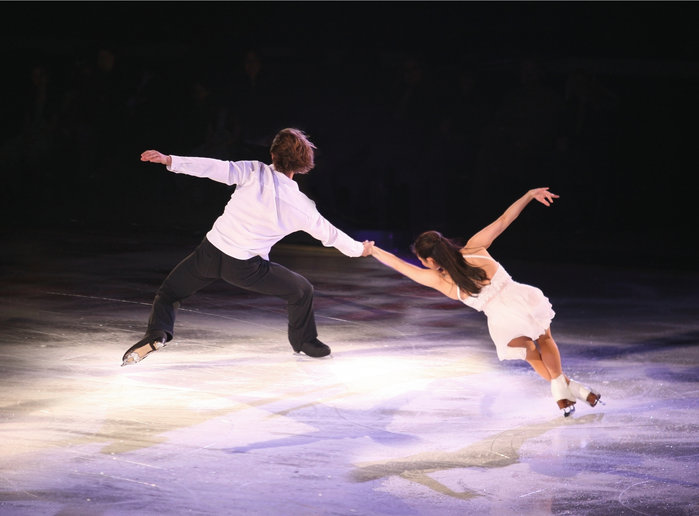 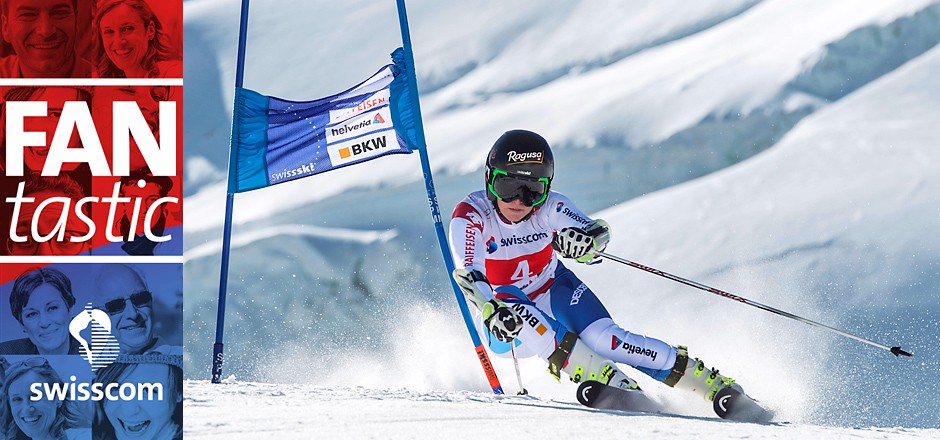 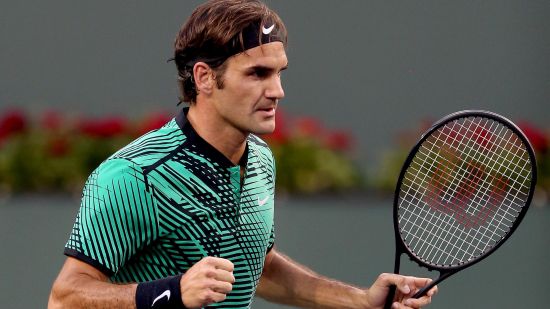 Wieso machen Sie Sport?
Sport ist mein Beruf
als Ausgleich zur Arbeitswelt
weil es mir Spass macht
für das Aussehen
meiner Gesundheit zu liebe
Wie steht es um ihre Gesundheit?
Super, Ich habe kein einziges Problem.
Gut, aber manchmal fühle ich mich erschöpft oder müde.
Leider spüre ich die ersten Anzeichen des Alters.
Ich leide momentan unter Schmerzen oder bin gesundheitlich angeschlagen.
Sie haben einen perfekten Alltag. Perfektion ist eintönig und wirkt zudem auf Mitmenschen abschreckend! Weniger perfekt wäre perfekter.
Standardfolie